راهبردهاي اساسي پيشگيري و كنترل جامعه- محور ديابت
1- ارزيابي و بررسي اوليه
تمام افراد جامعه بدانند كه ديابت و عوامل خطرساز آن يكي از مهمترين علل مرگ و مير و ناتواني در جامعه است.
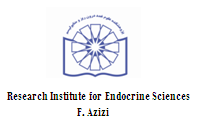 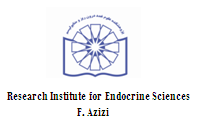 راهبردهاي اساسي پيشگيري و كنترل جامعه- محور ديابت
2- آموزش عمومي
آگاهي كليه افراد جامعه از اهميت ديابت، علل به وجود آورنده و عوارض و راه هاي پيشگيري آن 
بكار گرفتن راهنماهاي آموزشي و برنامه هاي مورد نياز جهت اصلاح شيوه زندگي در زيرگروه هاي جمعيتي 
شناخته شدن پزشكان و مراكز بهداشتي درماني به عنوان مراجع معتبر براي پيشگيري از ديابت 
آگاهي زنان از نقش محوري خويش در اصلاح شيوه زندگي خود و اعضاي خانواده و اقدام پيشگيرانه آنها 
آگاهي جامعه از نقش كليدي كودكان و نوجوانان به عنوان پيام آوران بهداشت آگاهي تسهيل و مشاركت آنها
راهبردهاي اساسي پيشگيري و كنترل جامعه- محور ديابت
3- آموزش كودكان و جوانان
ايجاد برنامه آموزشي متناسب در تمامي مدارس درباره پيشگيري از ديابت و راه هاي ارتقاي رفتارهاي سالم
ايجاد برنامه هاي آموزشي در مدارس در مورد تغيير رژيم غذايي و فعاليت بدني
تشكيل انجمن هاي دانش آموزي تندرستي در مدارس
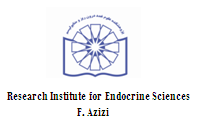 راهبردهاي اساسي پيشگيري و كنترل جامعه- محور ديابت
4- آموزش در مطب ها و مركز بهداشتي درماني
در دسترس قرار دادن برنامه ها و مواد آموزشي موثر در مورد پيشگيري از ديابت
برگزاري كلاس هاي آموزشي موثر و مبتني بر شواهد درباره ديابت
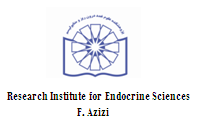 راهبردهاي اساسي پيشگيري و كنترل جامعه- محور ديابت
1- آموزش در محل كار
آشنا بودن تمامي اصناف و مشاغل با بيماري ديابت و رفتارهاي سالم براي تغيير در شيوه زندگي
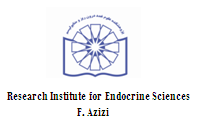 راهبردهاي اساسي پيشگيري و كنترل جامعه- محور ديابت
6- مشاركت و سازماندهي در سطح جامعه
سازمان ها و موسسات و نواحي شهرداري برنامه اجرايي براي پيشگيري و كنترل ديابت داشته باشند و 
براي تغيير عوامل خطرزا تدارك ببينند.
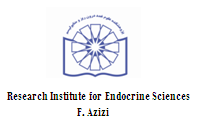 راهبردهاي اساسي پيشگيري و كنترل جامعه- محور ديابت
7- تغيير محيطي
اطمينان از دسترسي به انواع فعاليت بدني براي هر سن
ايجاد محيط حمايتي براي پيشگيري از بيماري ديابت و عوامل خطرساز آن
اطمينان از دسترسي به غذاهاي سالم
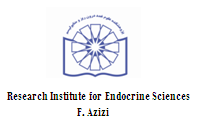 راهبردهاي اساسي پيشگيري و كنترل جامعه- محور ديابت
8- اصلاح سياست ها
كاهش ميزان مصرف تنقلات و مواد غذايي پرچرب و غيرمغذي
تغيير استانداردهاي مواد غذايي
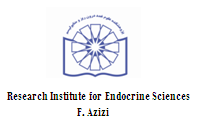 عوامل خطر اصلاح پذير براي پيشگيري از ديابت
اضافه وزن و چاقي
چاقي شكمي
نداشتن فعاليت بدني
مرحله قبل از ديابتي
بالا بودن قند خون ناشتا يا 2 ساعت
غيرطبيعي بودن چربيهاي خون
HDL پايين
تري گليسريد بالا
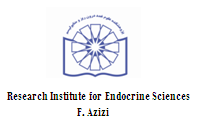 پيشگيري اوليه 
ديابت
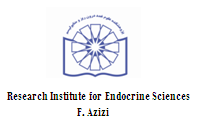 پيشگيري ثانويه 
ديابت
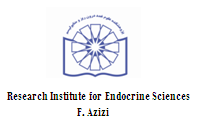 برنامه همه جانبهمراقبت از بيماري ديابت
رژيم غذايي مناسب
فعاليت بدني
استمرار در طبيعي نگهداشتن قند خون و هموگلوبولين گليكوزيله
طبيعي نگهداشتن فشار خون
طبيعي نگهداشتن چربيهاي خون
عدم استعمال دخانيات
آسپيرين
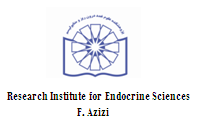 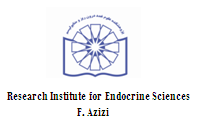 نتيجـه گيـري
بيماري ديابت نوع 2 مي تواند پيشگيري شود و يا بروز آن به تاخير افتد.
افرادي كه بروز ديابت در آنها احتمال دارد، به آساني مي توانند شناخته شوند.
اصلاح شيوه زندگي مهمترين راه پيشگيري از بروز ديابت است.
كاهش بروز ديابت در جامعه نيازمند اجراي برنامه هاي همه جانبه در سطح جامعه است.
مراقبت همه جانبه در بيماران ديابتي از بروز عوارض جلوگيري مي كند.
مراقبت صحيح ديابت سبب بهبود كيفيت زندگي بيماران مي شود.
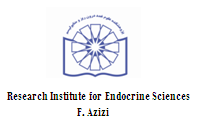 اثر اصلاح شيوه زندگي در كاهش بروز  ديابت
(مطالعه قند و ليپيد تهران)
RRR: Relative Risk Reduction
Harati et al. Am J Prev Med 2010; 38: 628